সুপ্রিয় শিক্ষার্থী আজকের পাঠে সবাইকে-
শুভেচ্ছা-
শিক্ষক পরিচিতি
মোঃ রোস্তম আলী			বি এস-সি(সম্মান) এম এস-সি(গণিত) বি.এড			সহকারী শিক্ষক(গণিত)			মুলাটোল মদীনাতুল উলুম কামিল 
			মাদরাসা, রংপুর সদর।
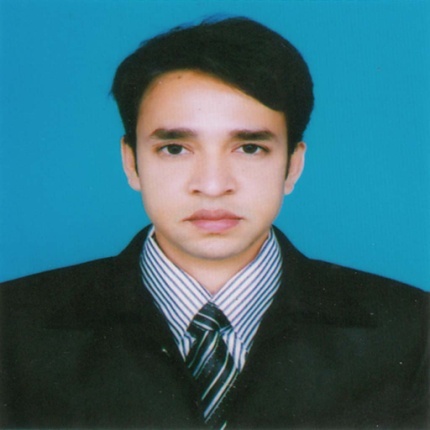 বিষয় পরিচিতি
শ্রেণি- নবম
			বিষয়- গণিত  
			অধ্যায়- দ্বিতীয় 
			সময়- 40মিনিট
			তারিখ- 22/06/2020ইং
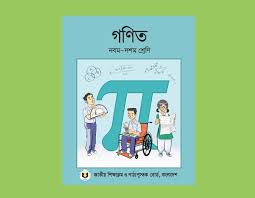 পাঠের বিষয়
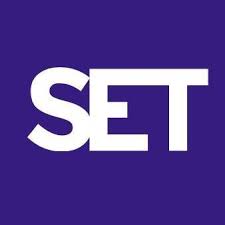 শিখন ফল
i. সেট সংক্রান্ত সমস্যার সমাধান করতে পারবে।
সমস্যা-
U={t∈N:1≤t<8}
 A={x:x³≤27 এবং x ক্রমিক স্বাভাবিক সংখ্যা}
 B={x:x,84 এর মৌলিক গুণনীয়ক}
 C={x∈N:4≤x<7} হলে-
 ক. D={–9,–6,–3,3,6} কে সেট গঠন পদ্ধতিতে প্রকাশ কর।
 খ. (AuB)´=A´nB´ এর সত্যতা যাচাই কর।
 গ. দেখাও যে, P(C)এর উপাদান সংখ্যা 2^n কে সমর্থন করে, 
     যেখানে n, C এর উপাদান সংখ্যা।
সমাধান-
ক. D={–9,–6,–3,3,6} কে সেট গঠন পদ্ধতিতে প্রকাশ
D এর উপাদানগুলি –9,–6,–3,3,6
 এখানে, অশূন্য উপাদানগুলি 3 এর গুণিতক, –9 এর 
 ছোট নয় এবং 6 এর বড় নয়।
 নির্ণেয় সেট D={x:x≠0,–9≤x≤6 এবং 3 এর গুণিতক}
খ. (AuB)´=A´nB´ এর সত্যতা যাচাই
Given that, 
  U={t∈N:1≤t<8}
N=1,2,3,4,…
84=1×84
	=2×42
	=3×28
	=4×21
	=6×14
	=7×12
x   x³
	 1   1³=1
	 2   2³=8
	 3   3³=27
	 4   4³=64
={1,2,3,4,5,6,7}
A={x:x³≤27 এবং x ক্রমিক স্বাভাবিক সংখ্যা}
={1,2,3}
B={x:x,84 এর মৌলিক গুণনীয়ক}
={2,3,7}
AuB={1,2,3}u{2,3,7}
	   ={1,2,3,7}
     L.S=(AuB)´
	   =U–(AuB)
	   ={1,2,3,4,5,6,7}–{1,2,3,7}
	   ={4,5,6}
      A´=U–A
	   ={1,2,3,4,5,6,7}–{1,2,3}
 	   ={4,5,6,7}
B´=U–B
	   ={1,2,3,4,5,6,7}–{2,3,7}
 	   ={1,4,5,6}
     R.S=A´nB´
	   ={4,5,6,7}n{1,4,5,6}
	   ={4,5,6}
 (AuB)´=A´nB´ এর সত্যতা যাচাই করা হলো।
গ. P(C) নির্ণয়
দেওয়া আছে,  
     C={x∈N:4≤x<7}
       ={4,5,6}
 P(C)={{4,5,6},{4,5},{4,6},{5,6},{4},{5},{6},Ø}
  এখানে, C এর উপাদান সংখ্যা n=3
 	P(C) এর উপাদান সংখ্যা 8=2³=2^n 
 সুতরাং P(C)এর উপাদান সংখ্যা 2^n কে সমর্থন করে।
Home Work
U={x:x∈N এবং x বিজোড় সংখ্যা}
 A={x∈N:2≤x ≤ 7}
 B={x∈N:3<x<6}
 C={x∈N:x²>5 এবং x³<130} হলে-
 ক. E={7,14,21,28} কে সেট গঠন পদ্ধতিতে প্রকাশ কর। 
 খ. A´ এবং C\B  নির্ণয় কর।
 গ. B×C এবং P(AnC)  নির্ণয় কর।
সকলকে আন্তরিক ধন্যবাদ